Deep learning can accelerate grasp-optimized motion planning
Jeffrey Ichnowski, Yahav Avigal, Vishal Satish, Ken Goldberg

Presenter: Shashank Gupta
About Author
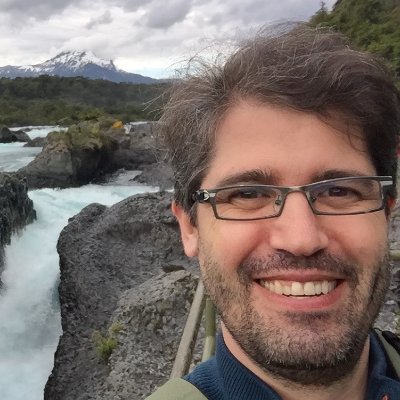 Jeff Ichnowski is currently assistant professor at Carnegie Mellon University (CMU).
Before that, Post-doctoral researcher at UC Berkeley.
PhD from University of North Carolina.
Research: Robot grasp, Motion Planning, Optimization, Deep Learning.
@jeff_ichnowski
Content
Motivation
Problem Statement
Background
Author Solution
Results
Discussion
Motivation
Grasp arbitrary object application in factories, warehouses, and home.




Running time v/s Accuracy tradeoff
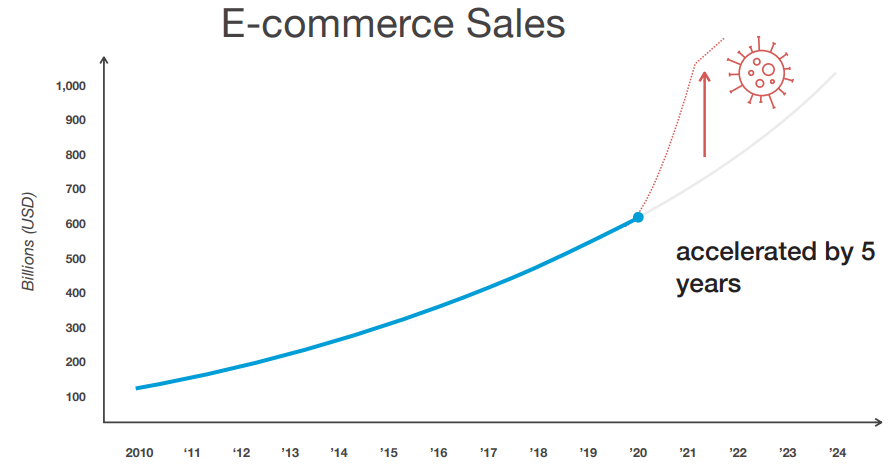 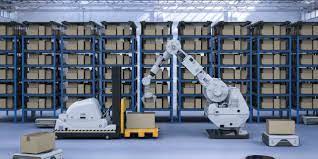 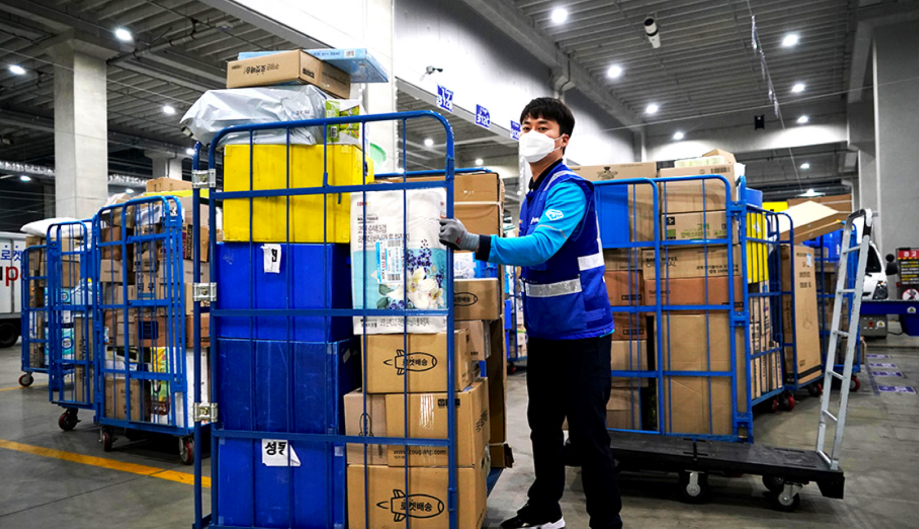 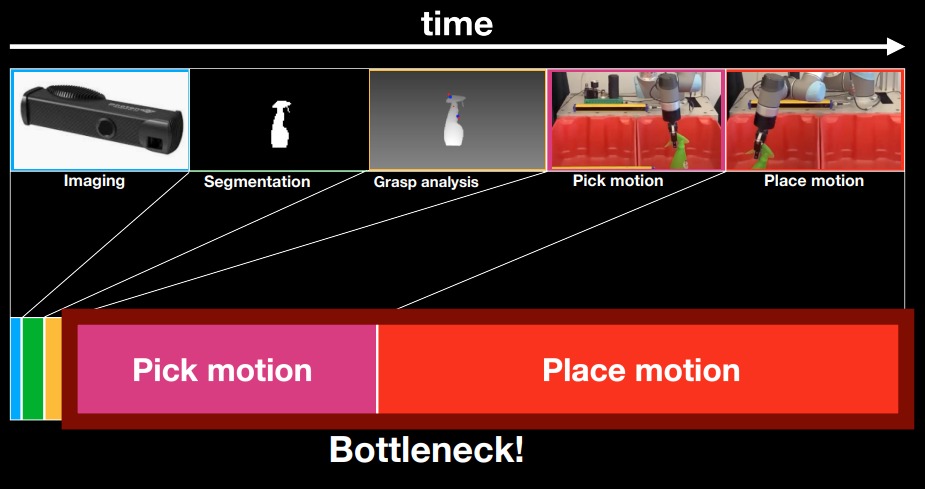 Credit: https://www.nvidia.com/en-us/on-demand/session/gtcspring21-s31905/
Problem Statement
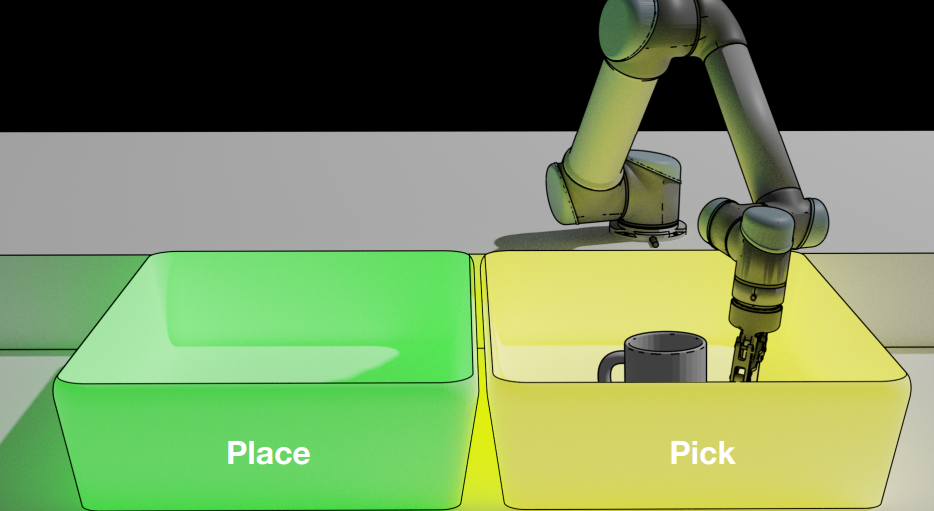 Scenario: Pick up and Place object
Given: Initial(g_o) and Final Grasp Position(g_h)
Task: Optimal trajectory
Constraint: Faster pick-and-place with fast and smooth trajectory
Mathematical Formulation
Mathematical Formulation
Not Convex!
GOMP (Author Pre work)
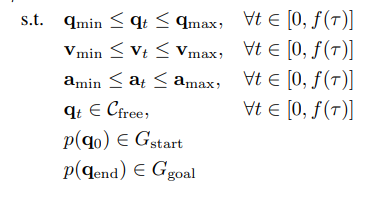 Application Specific diagonal weighted matrix
Discretization Horizon
Discretization time-step
Two Step Solution
Minimize sum-of-square acceleration. (Sequential Quadratic Program)
Then minimize time Horizon (Binary Search Tree)
GOMP Cont.
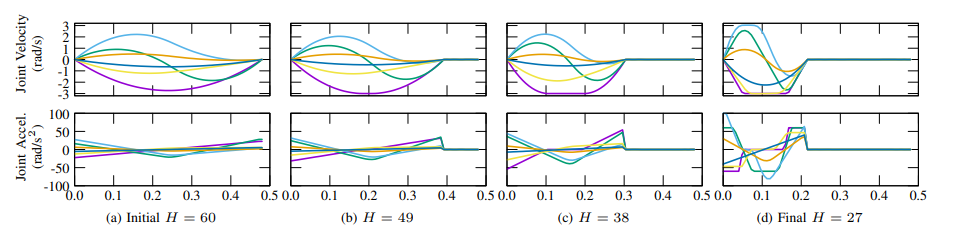 GOMP Cont.
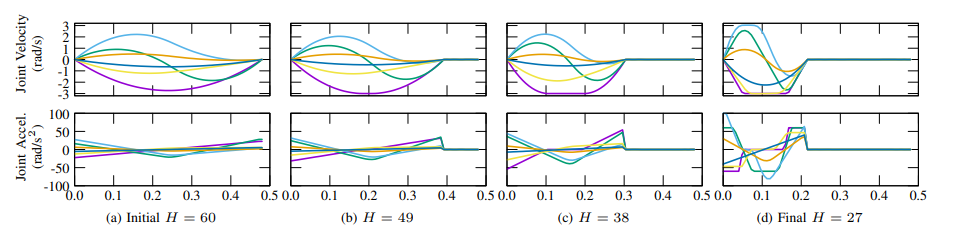 JERK!
Video
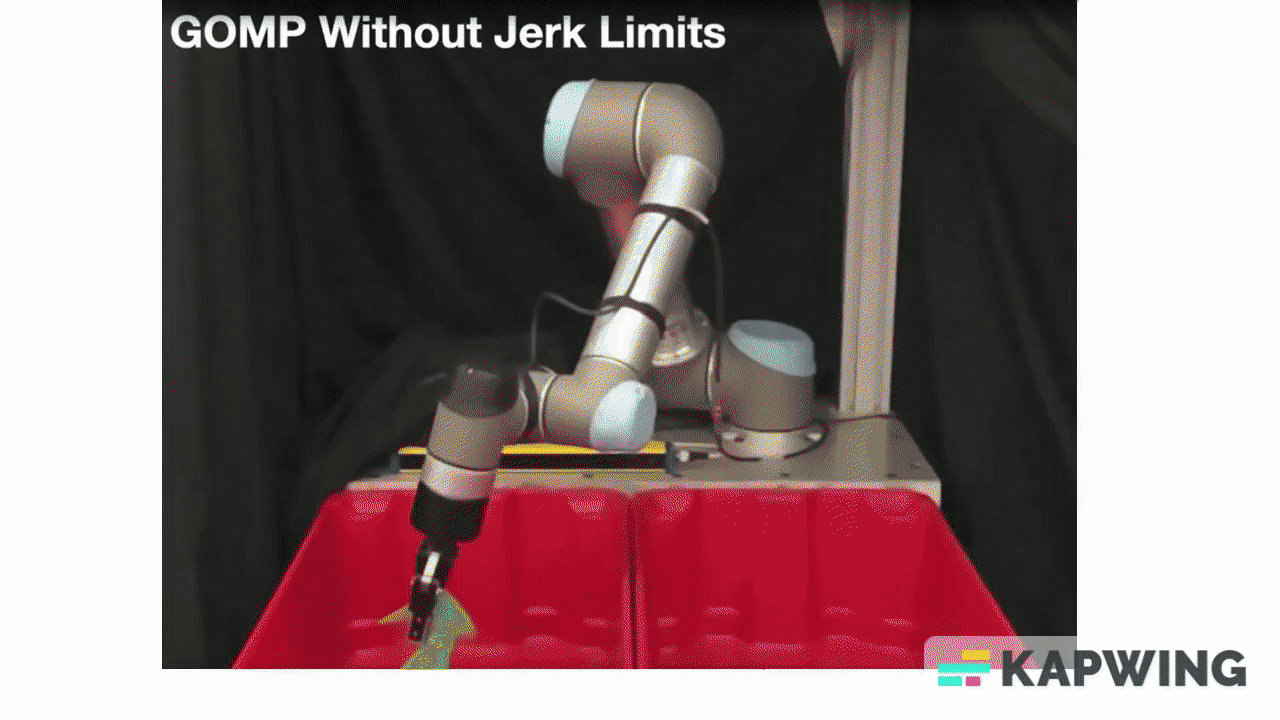 Wear on joint
Imprecise Trajectory
Overshoot at the end
Credit: https://www.nvidia.com/en-us/on-demand/session/gtcspring21-s31905/
J-GOMP
Application Specific diagonal weighted matrix
Discretization Horizon
Discretization time-step
J-GOMP
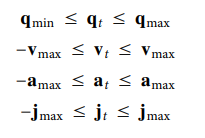 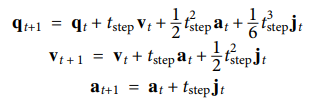 Additional Constraint
Obstacle Constraint on a Depth map are nonconvex, and it is handled by linearizing and creating trust region.
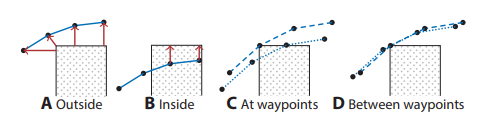 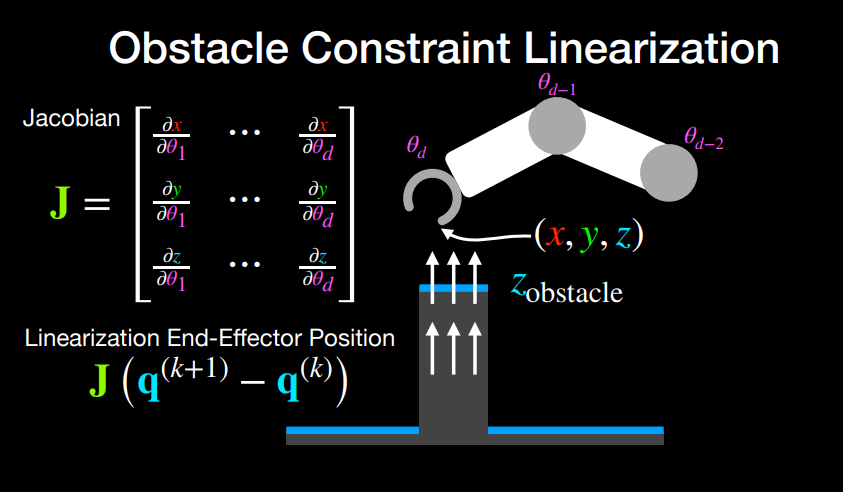 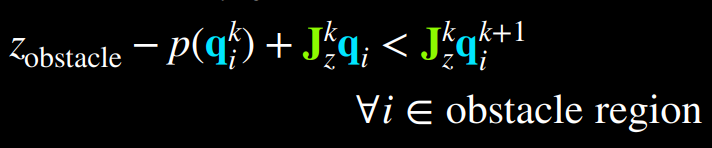 Credit: https://www.nvidia.com/en-us/on-demand/session/gtcspring21-s31905/
Additional Constraint
Grasp Constraint is also non-convex, and it is handled by Linearization
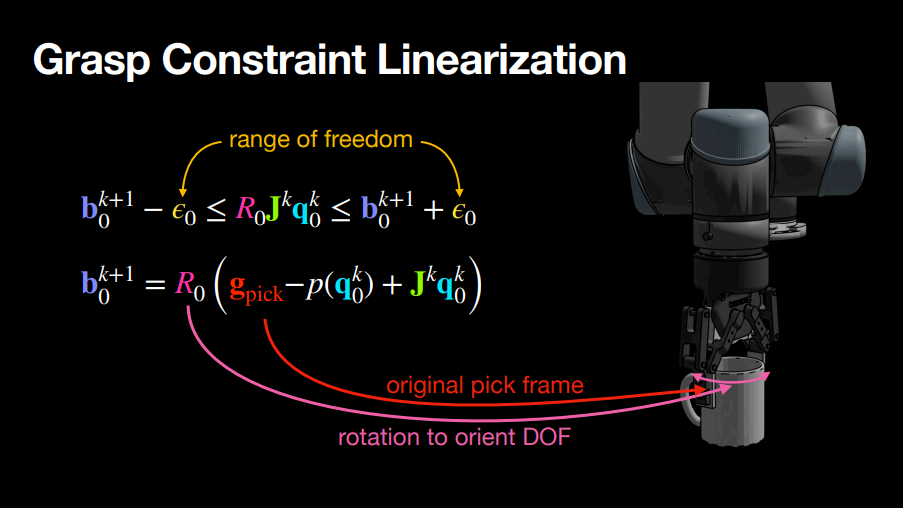 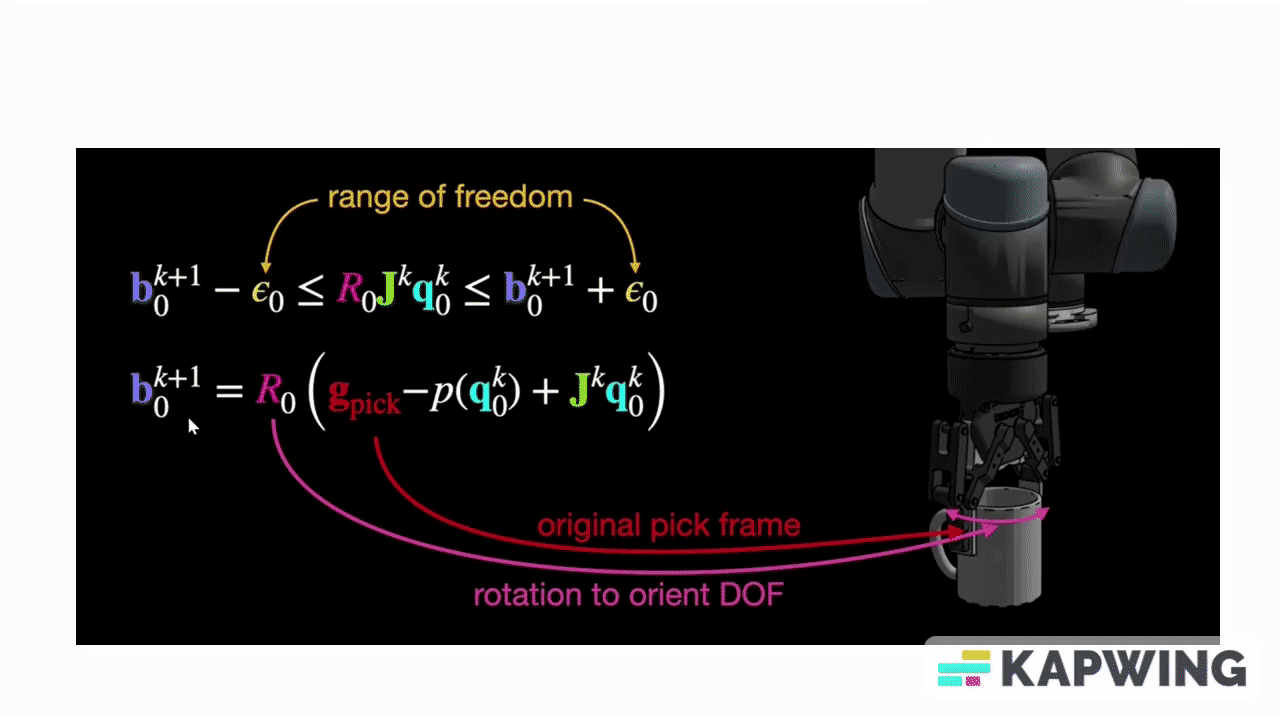 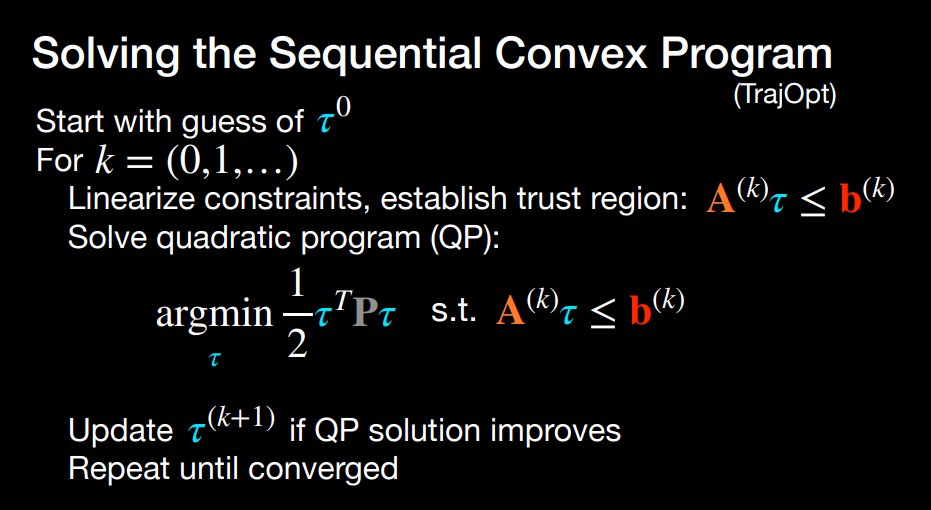 Credit: https://www.nvidia.com/en-us/on-demand/session/gtcspring21-s31905/
J-GOMP
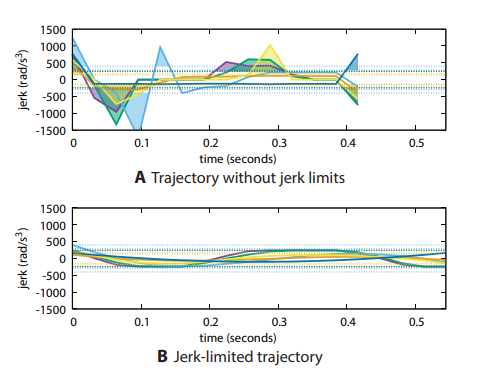 
Reduced wear
Improved trajectory
Avoid Overshoot


Slightly Slower Motion
Much Slower Computation
Shortcoming with J-GOMP
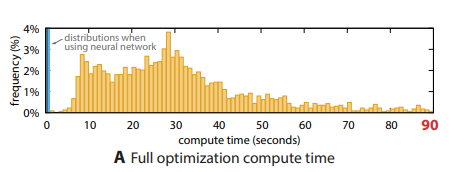 Median Compute Time: 29 Sec
Pipeline Before
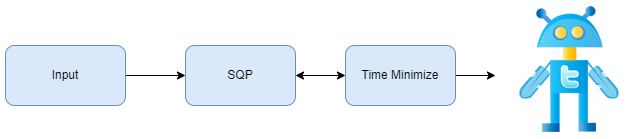 Deep Learning Pipeline
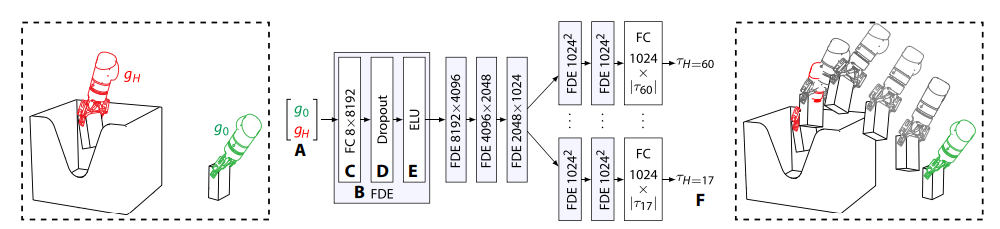 Deep Learning Pipeline
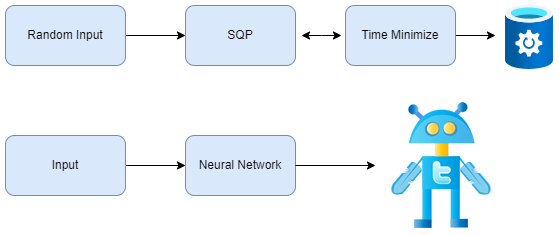 Data Generation
Phase
Train Offline
Deep Learning
Loss Function
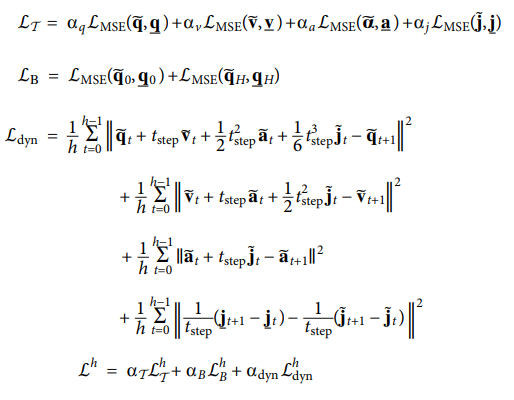 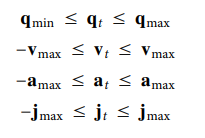 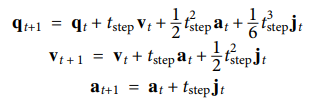 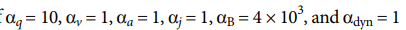 Deep Learning Pipeline
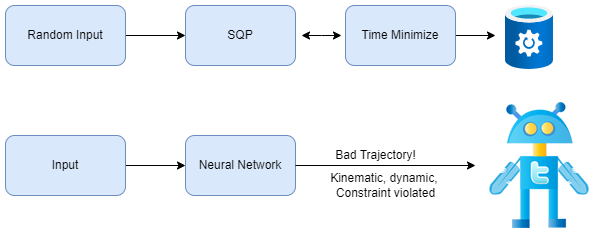 Train Offline
Deep Learning Pipeline
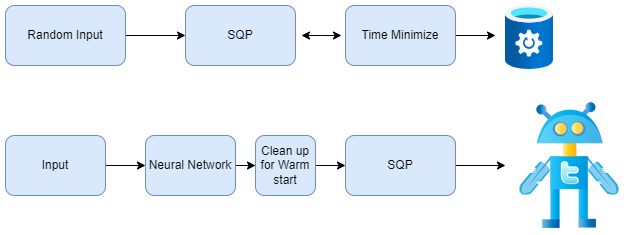 Same SQP
Network Architecture
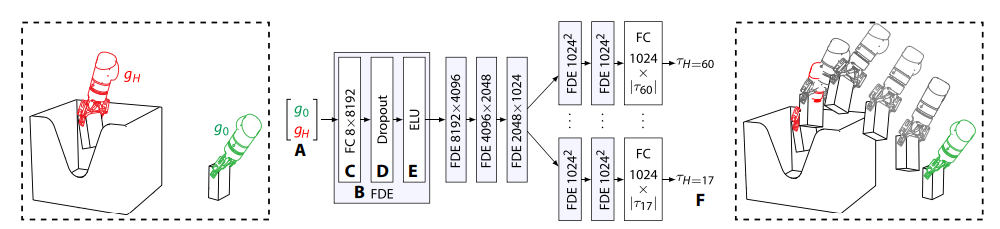 Classifier Network
What Horizon time to select? 
Which trajectory to select?
Classifier Network
What Horizon time to select? 
Which trajectory to select?
Classification Network
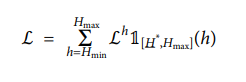 Finally
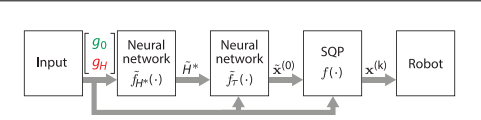 Result
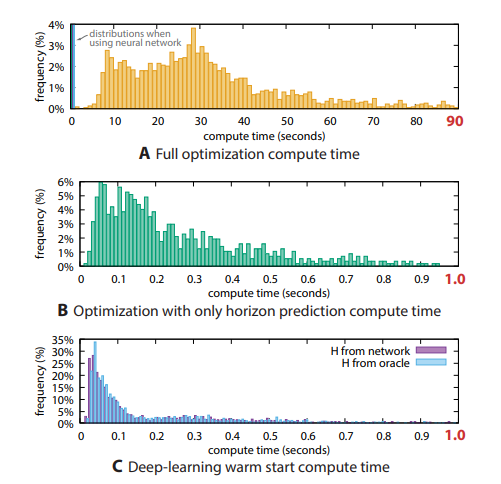 Median Compute Time: 29 Sec
Median Compute Time: 80 ms
Comparison
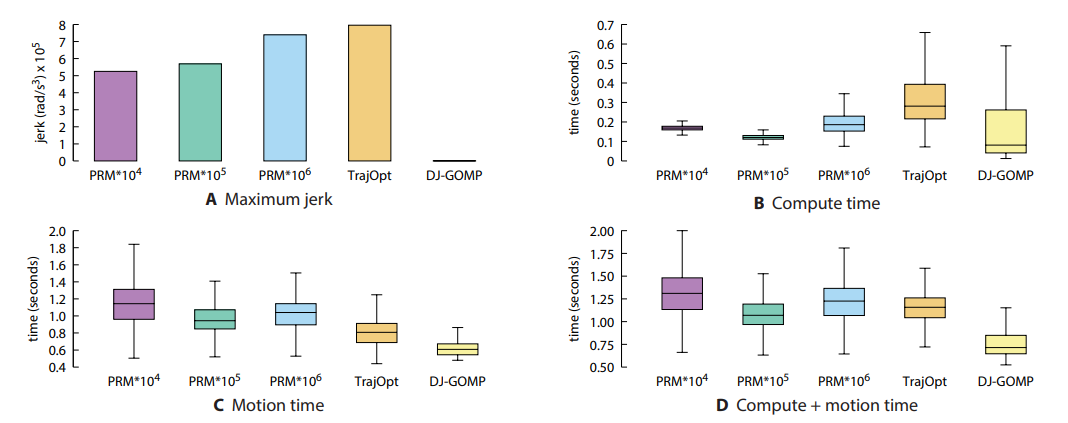 Discussion - 1
Currently, the amount of training data needed is huge and the choice of network is also a bottleneck considering one must predict for every head, is their any better design choice?
Discussion 2
Can the deep learning approach be optimized in any way to reconsider for additional SQM iteration. Can deep learning give us Physics driven solution which satisfy the constraint in hand?
Neural ODE? PDE based modelling? Or some sort of other head in Neural network to account for correctness check of solution? How would you go about it?
Thank you